Open onderwijs in het hboTrends, kansen en vraagstukken
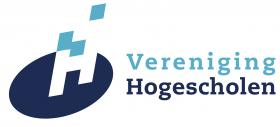 Robert Schuwer
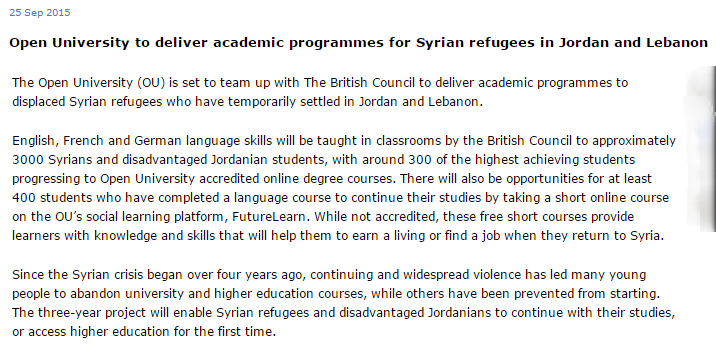 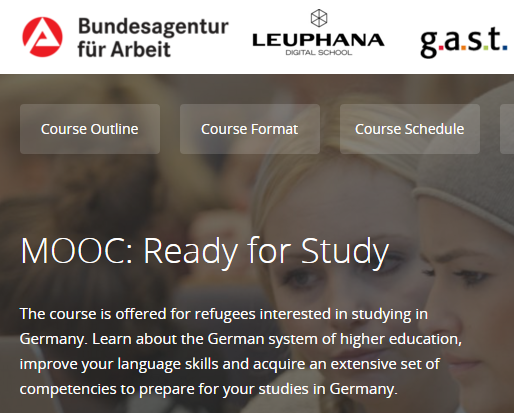 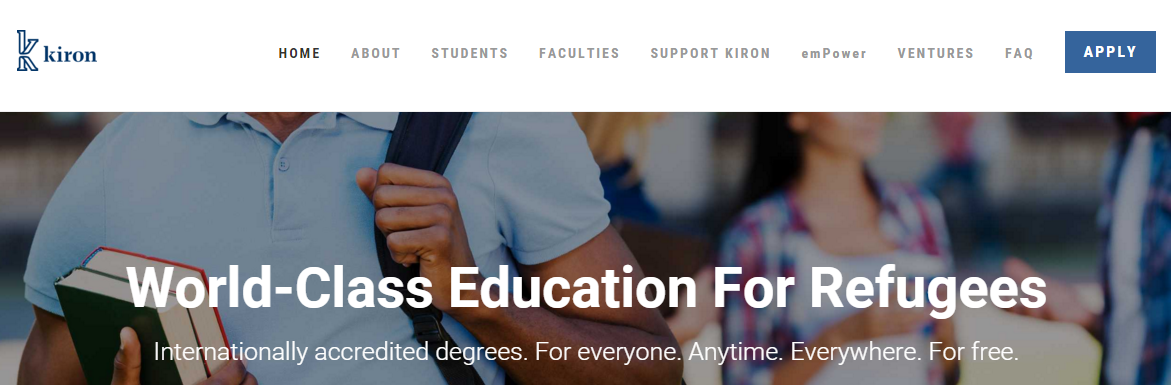 2
Agenda
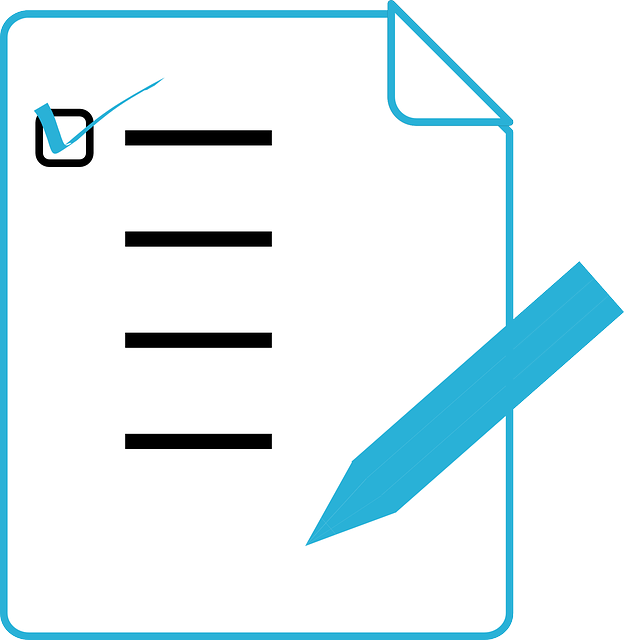 Enkele begrippen
Trends en kansen
Vraagstukken
Wat nu?
3
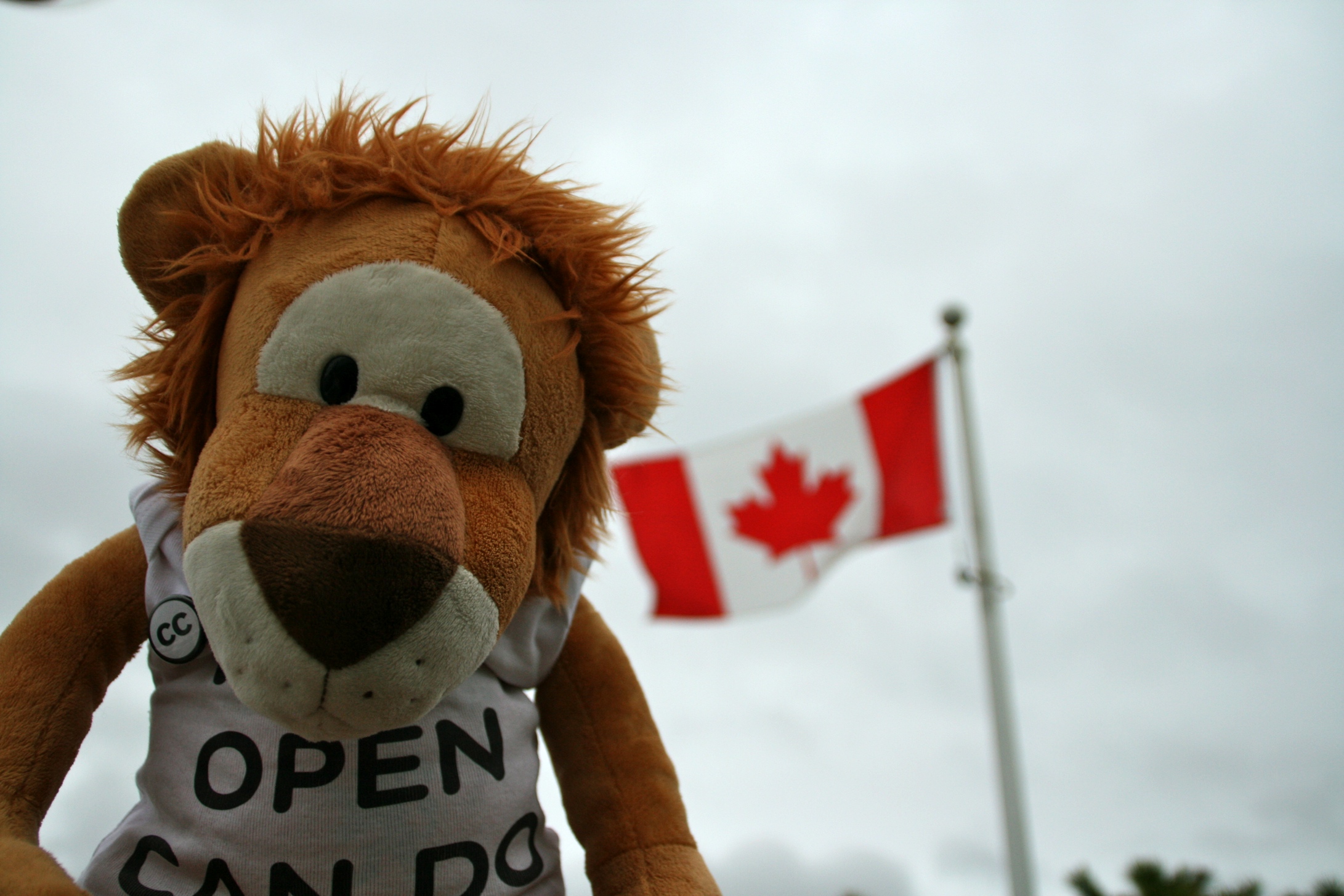 Enkele begrippen
CC-BY Hester Jelgerhuis
4
Wat is open?
Klassiek
Tijd, plaats, tempo, toegang, programma
Digitaal
Gratis, hergebruik en aanpassen toegestaan
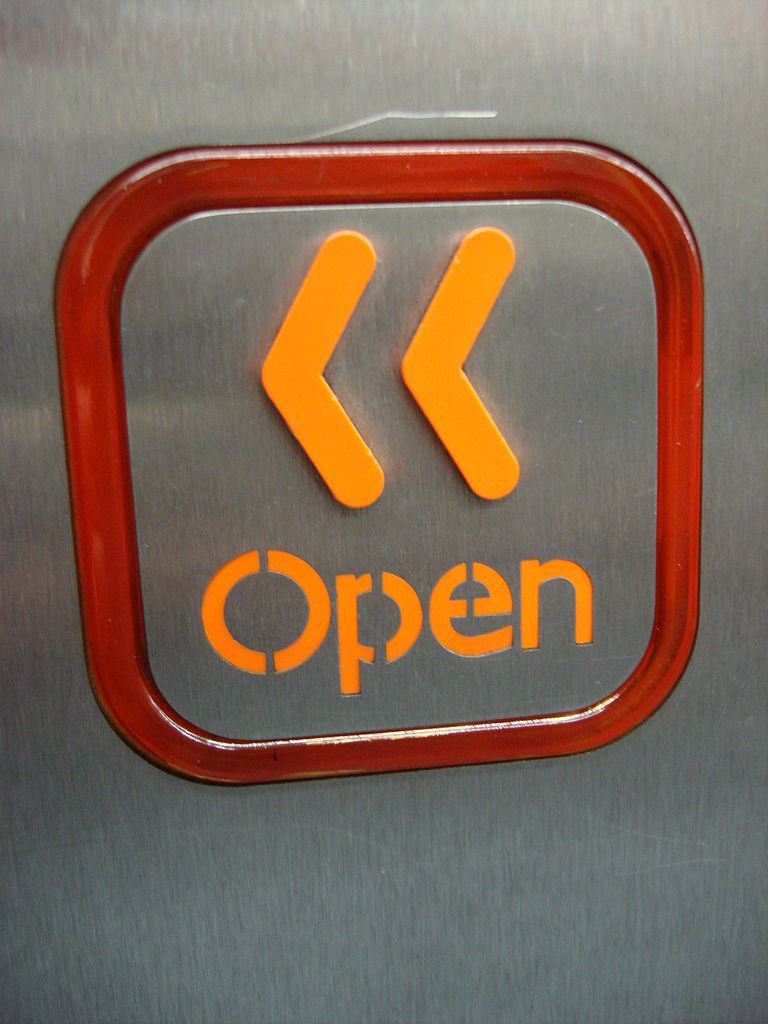 5
Oxyman
Wat zijn open leermaterialen?
Open Educational Resources (OER) 
Digitaal open
5R
Retain
Reuse
Remix
Revise
Redistribute
Open licentie (Creative Commons)
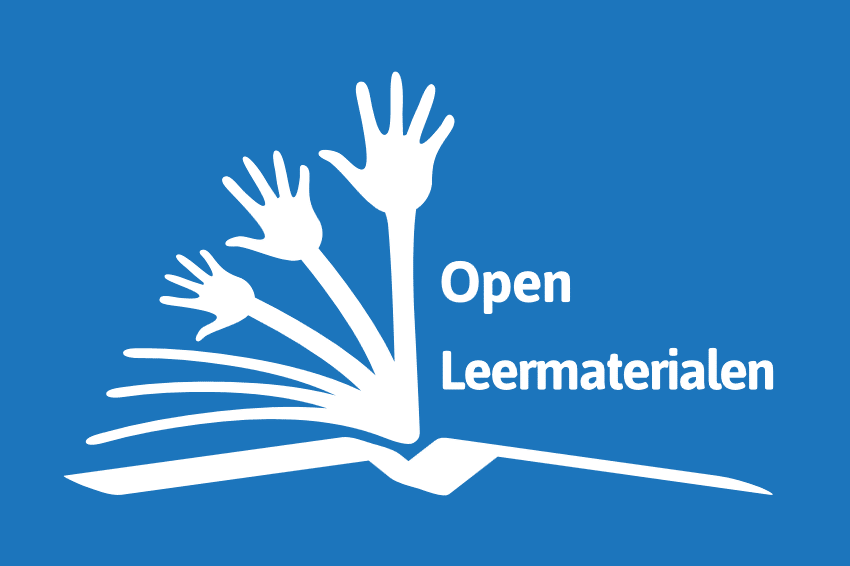 6
Wat is een MOOC?
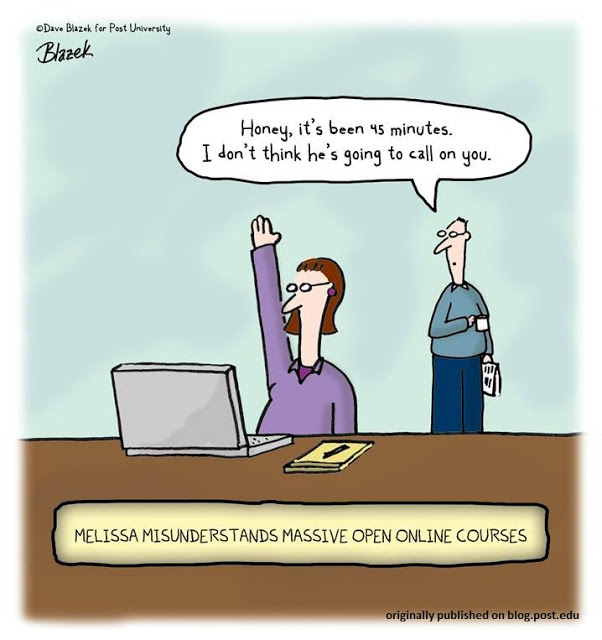 Massive 
Open 
Online 
Course
7
© Dave Blazek
Wat is open online onderwijs?
Services en/of onderwijsinspanning (deels) open toegankelijk
Gratis beschikbaar
Grotendeels online
Leermateriaal is OER
Onderwijs heeft klassiek open kenmerken
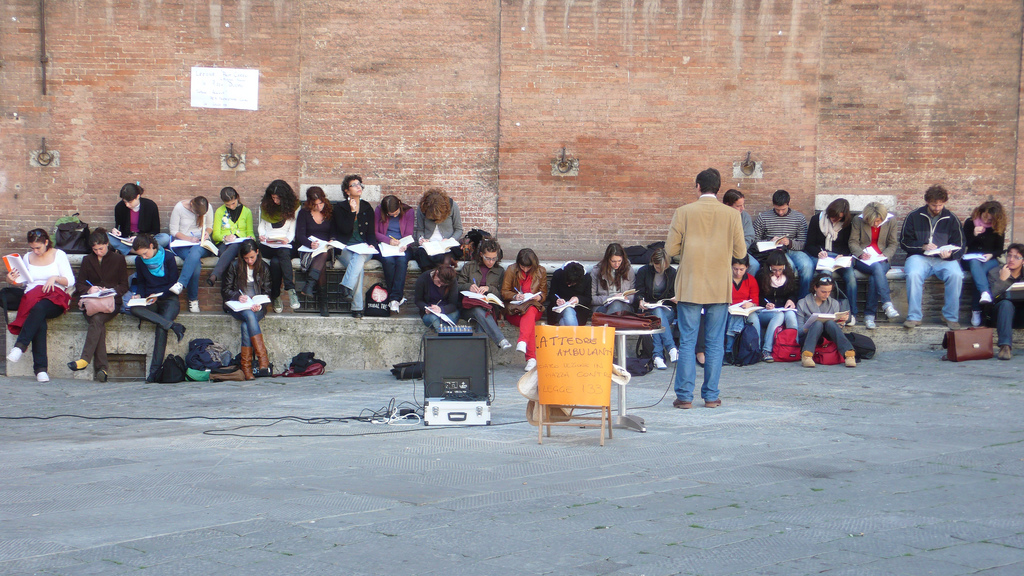 8
John Spooner
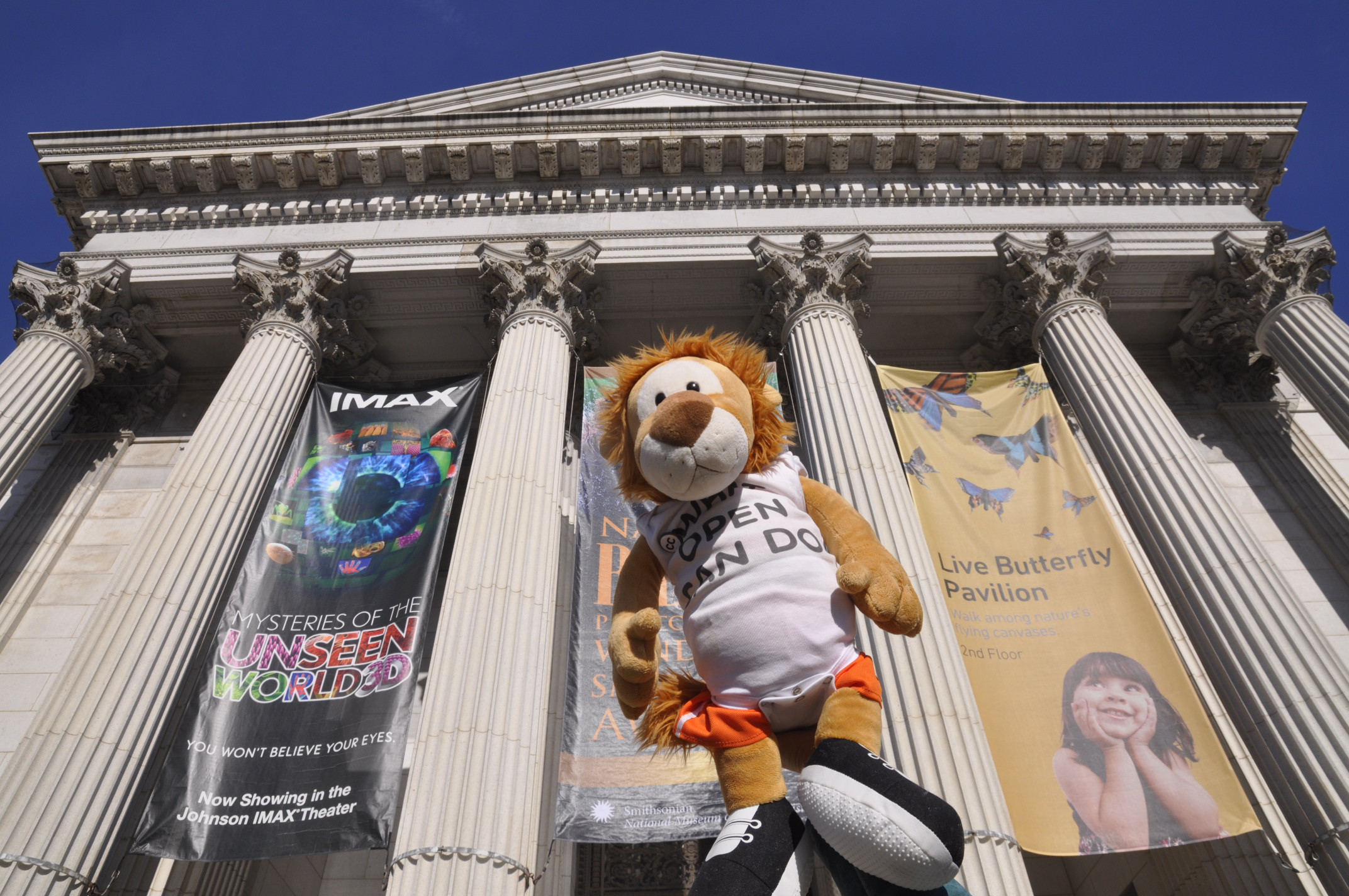 Trends en kansen
CC-BY Ria Jacobi
9
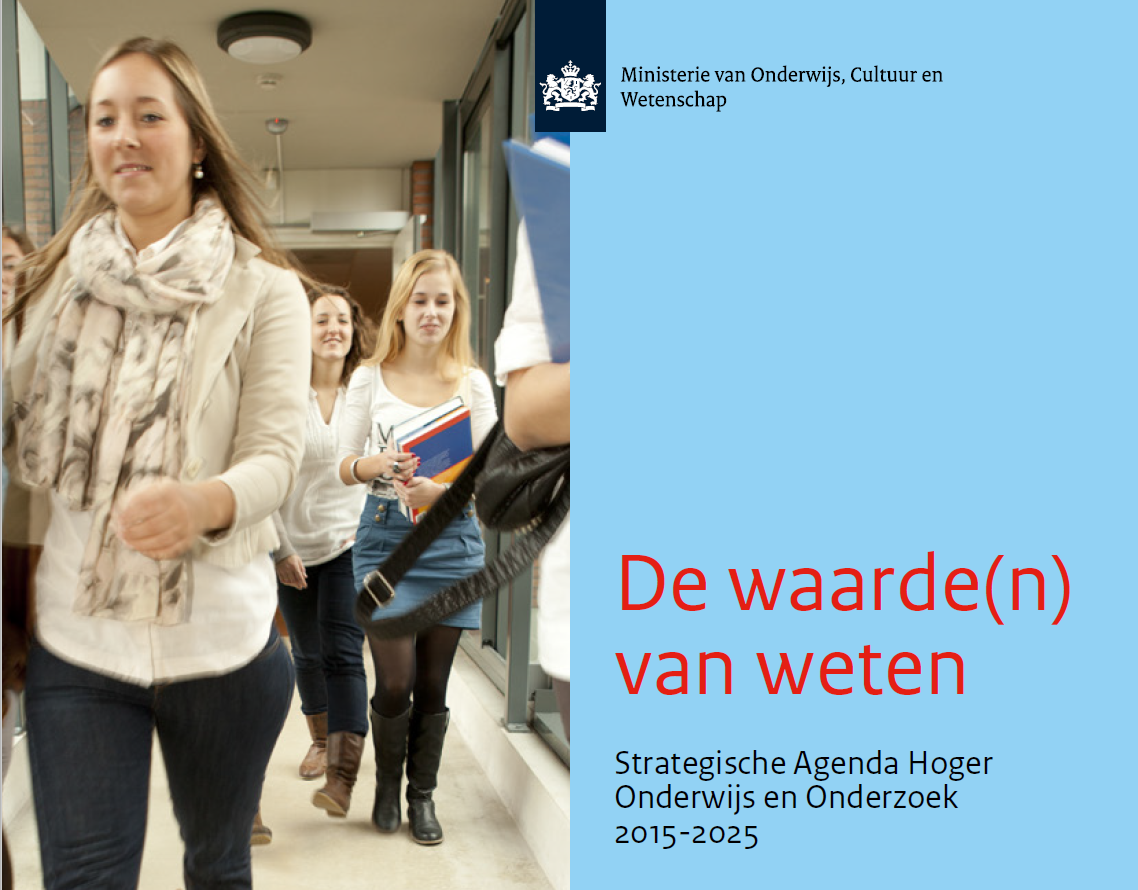 10
Twee ambities op openheid
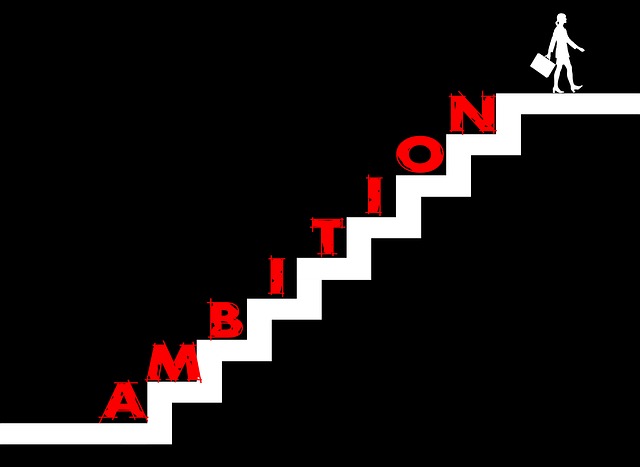 In 2025 delen alle docenten in het hoger onderwijs hun leermaterialen
In 2025 erkennen instellingen elkaars MOOC´s
11
Middel, geen doel!
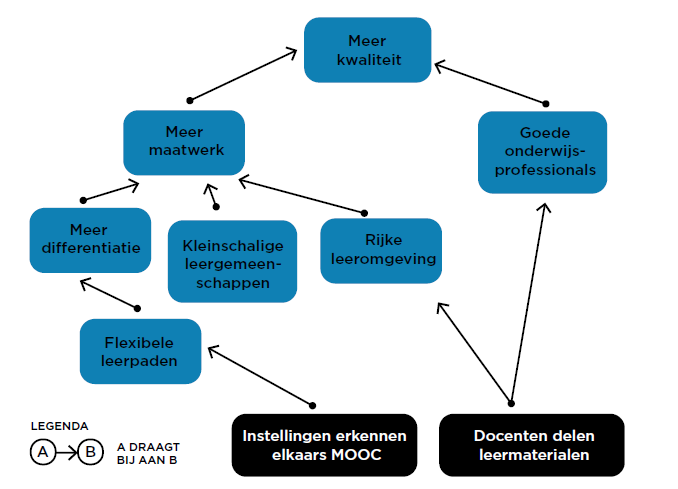 12
Trendrapport Open en online onderwijs
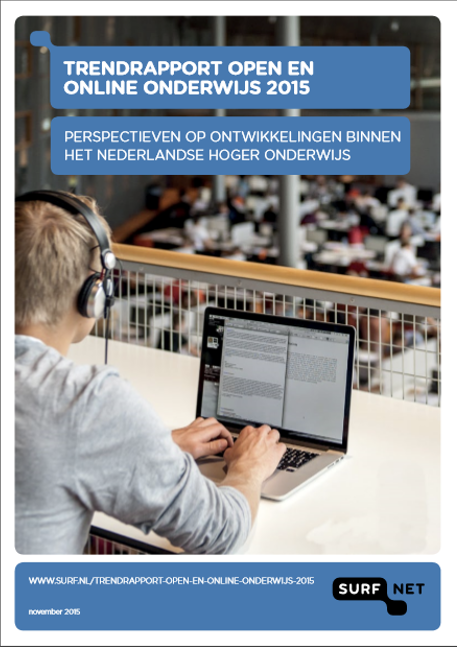 http://www.surf.nl/trendrapport-open-en-online-onderwijs-2015
13
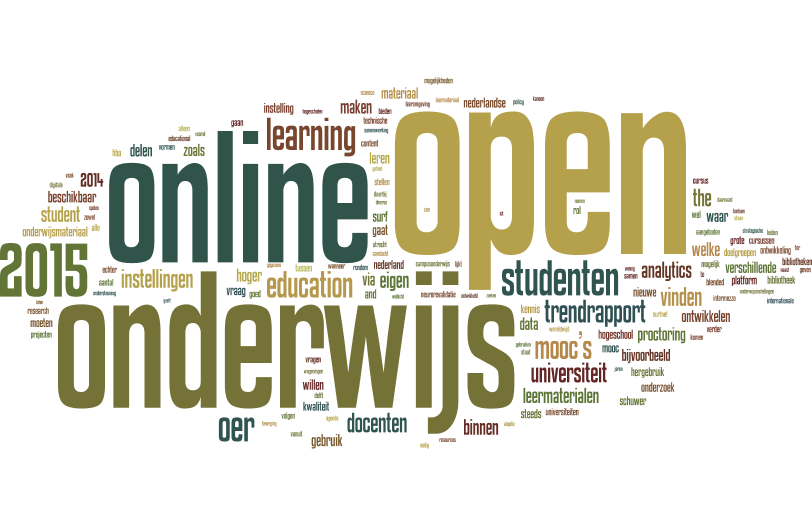 14
Kenmerken hbo
Terecht?
15
Congresanalyse
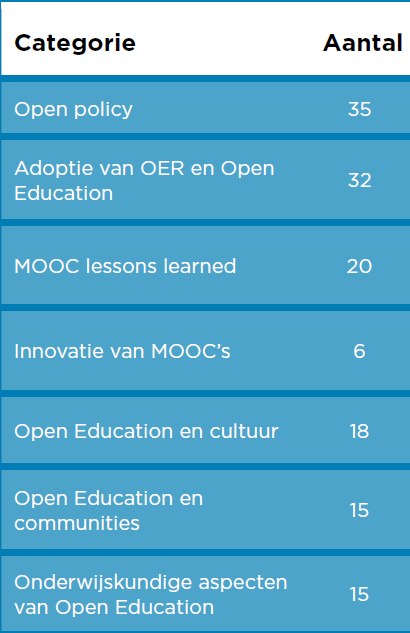 2014-2015
4 congressen
218 papers
Lessons learned
16
Verbinden biedt kansen
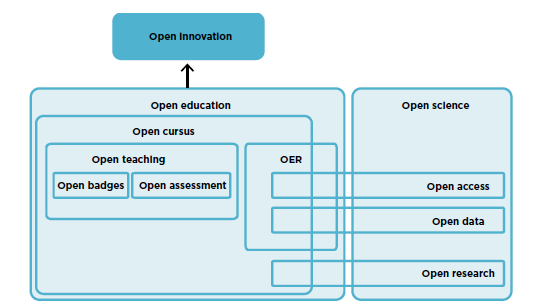 17
Kansen: strategische workshops
Kwaliteitsverbetering
Innovatie in het onderwijs. 
Open onderwijs kan de flexibiliteit in het onderwijsprogramma verhogen. 
Campusonderwijs!
Reductie van kosten
Internationale zichtbaarheid
Bron: http://conference.oeconsortium.org/2014/wp-content/uploads/2014/02/Paper_37-Supporting-Open-Educational-Policymaking.pdf
18
Conclusie: pioniersfase voorbij
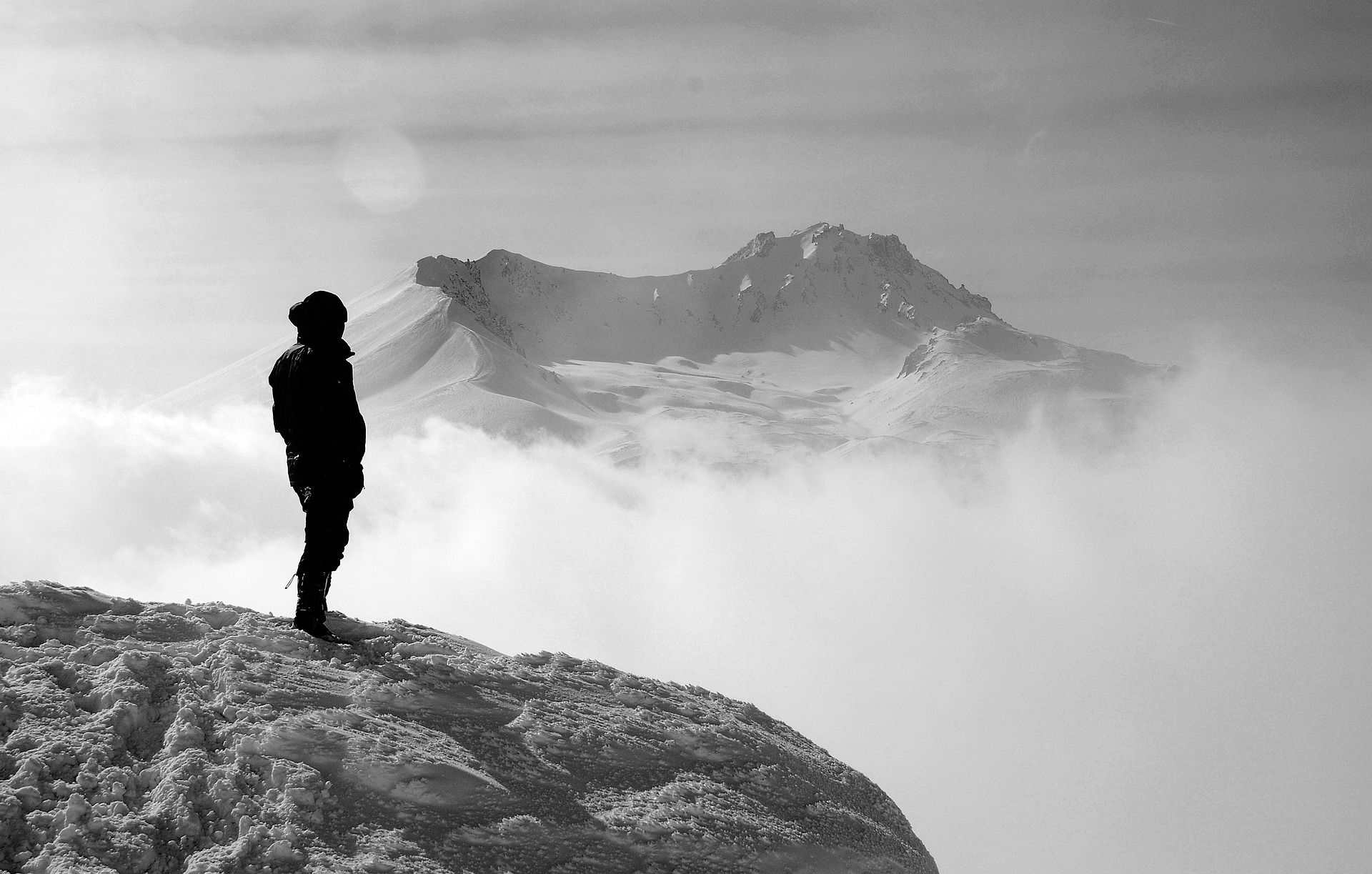 Trend: datagestuurd (learning analytics)
Trend: aandacht voor adoptie (incl. open policy)
Trend: bereiken nieuwe doelgroepen
Trend: aandacht voor effectiviteit van open onderwijs
Trend: verbinden van “openness”
19
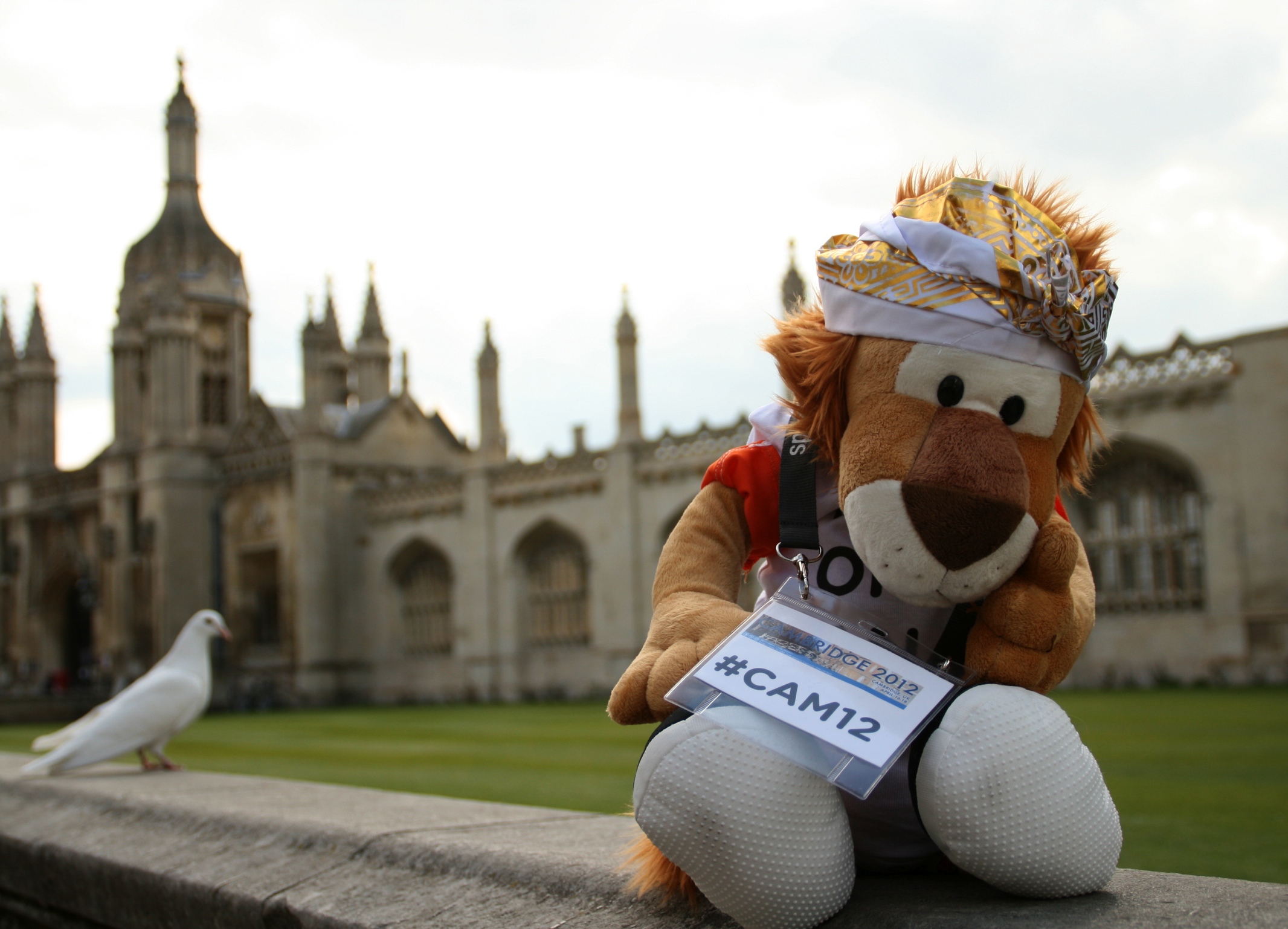 Vraagstukken
CC-BY Hester Jelgerhuis
20
Strategische vraagstukken
Onvoldoende besef
Onvoldoende strategische visie op onderwijs
Businessmodellen
Verlies regionale identiteit?
Hodgkinson-Williams, C. (2010). Benefits and Challenges of OER for Higher Education Institutions. Report Commonwealth of Learning, Zuid Afrika.
McGill, L., Falconer, I., Dempster, J.A., Littlejohn, A. and Beetham, H. (2013). Journeys to Open Educational Practice:  UKOER/SCORE Review Final Report. JISC. 
Richter, T., Kretschmer, T., Stracke, C., Bruce, A., Hoel, T., Megalou, E., Mazar, I. & Sotirou, S. (2014). Open Educational Resources in the context of school education: barriers and possible solutions. European Scientific Journal 10(19).
21
Tactische vraagstukken
Open licenties en copyright
Onvoldoende digitale vaardigheden bij docenten en staf
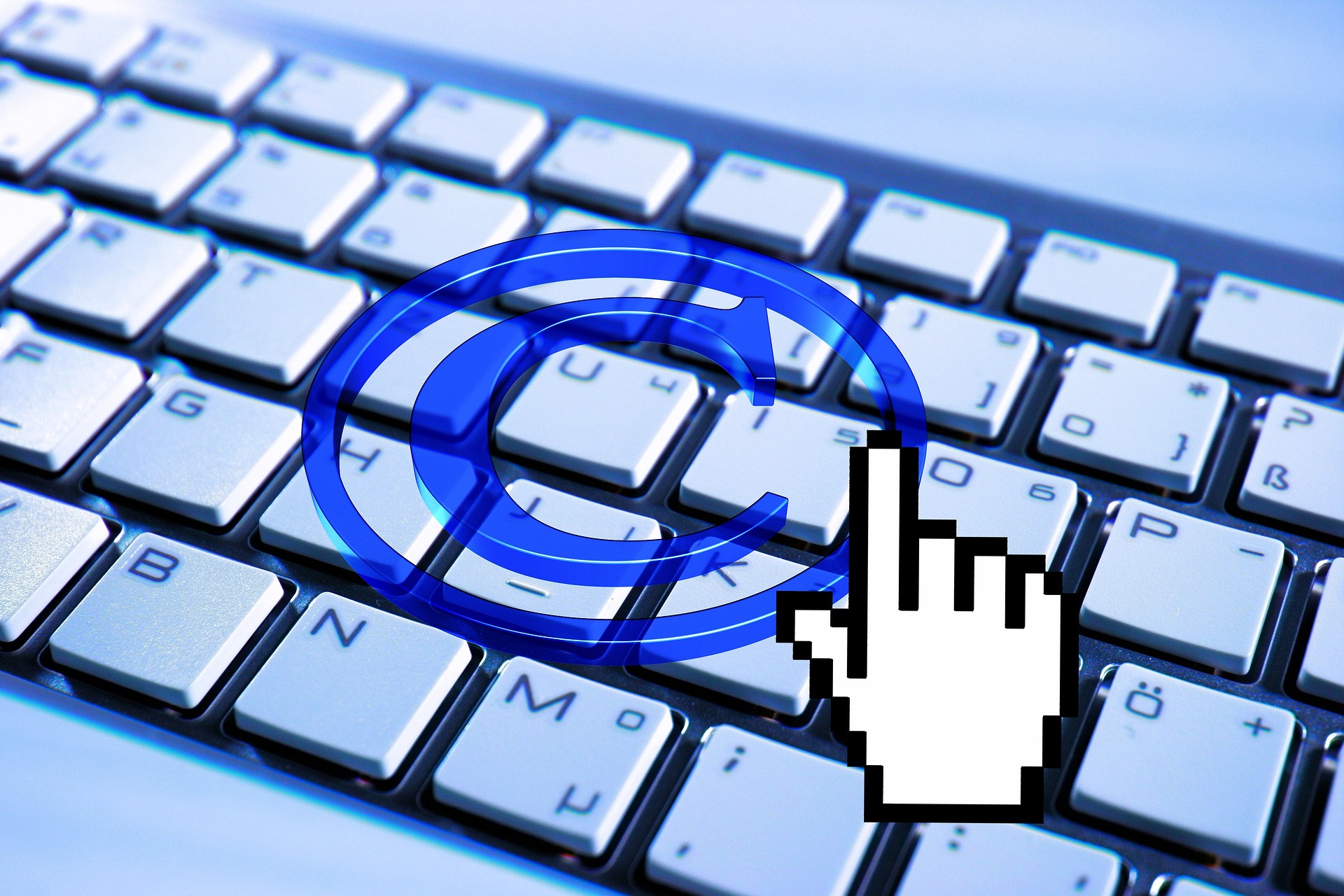 22
Operationele vraagstukken
Vindbaarheid van juiste OER
Kwaliteit van OER
Menselijke factoren
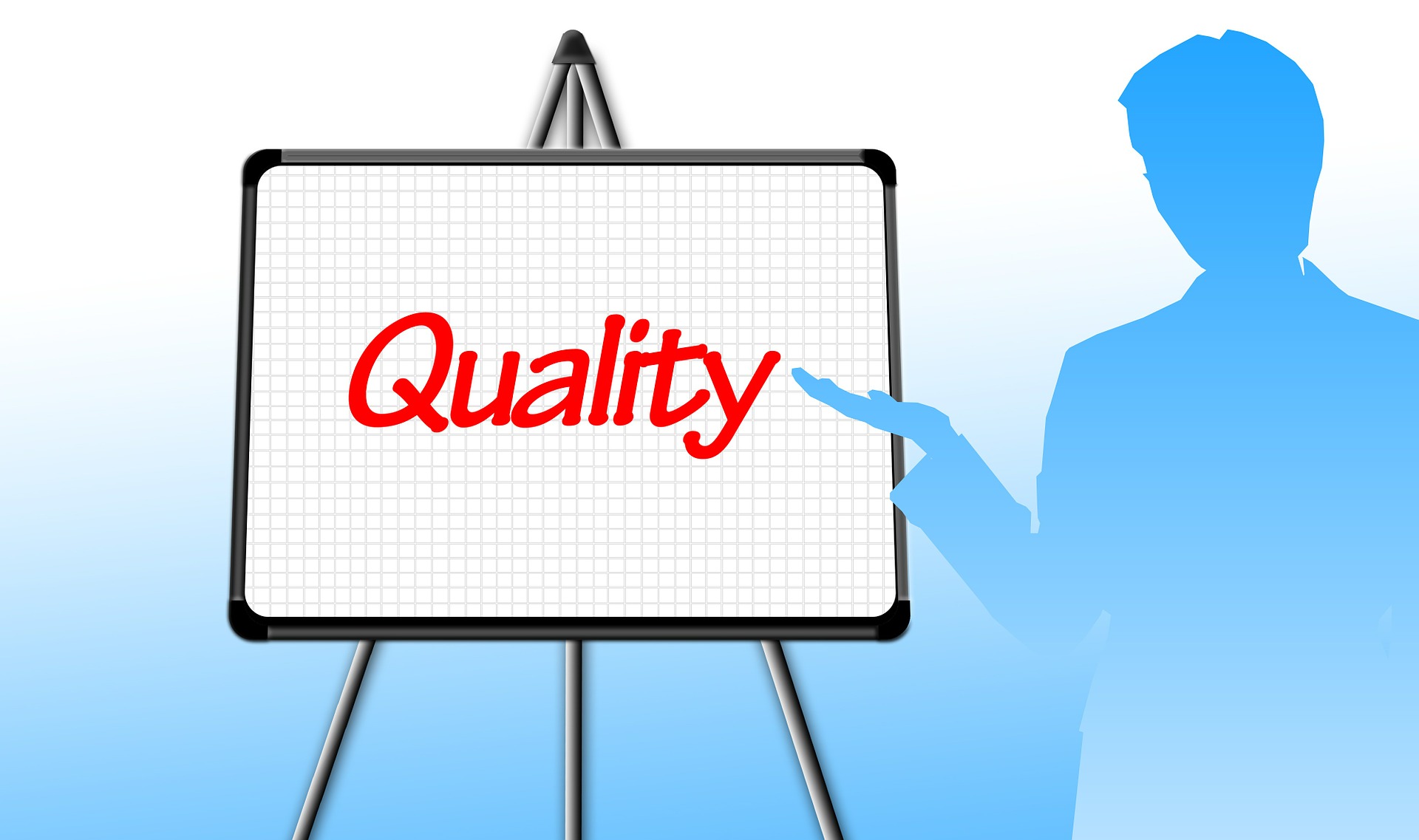 23
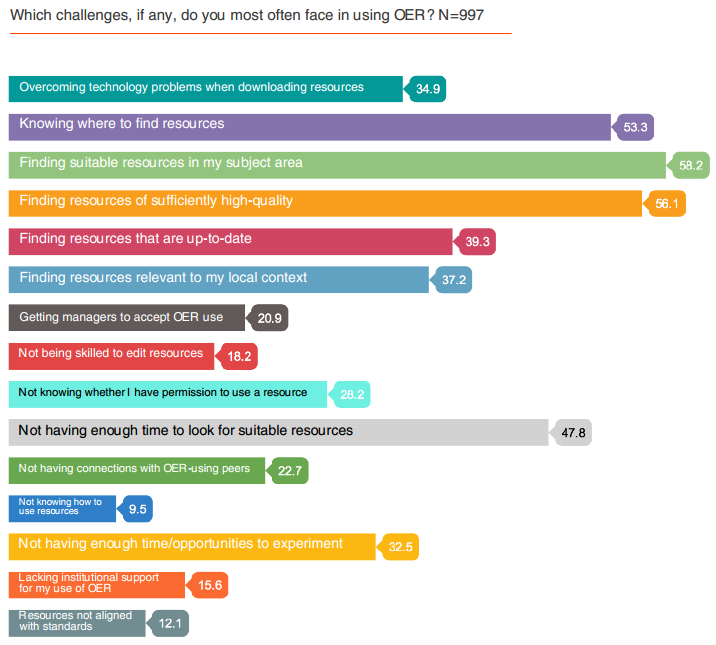 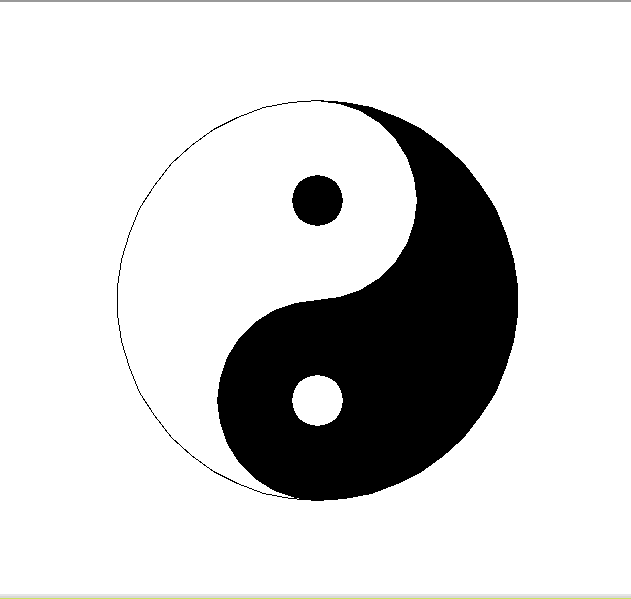 24
Onderzoek OER Research Hub http://oerresearchhub.org/2015/09/21/data-report-2013-2015-educators/
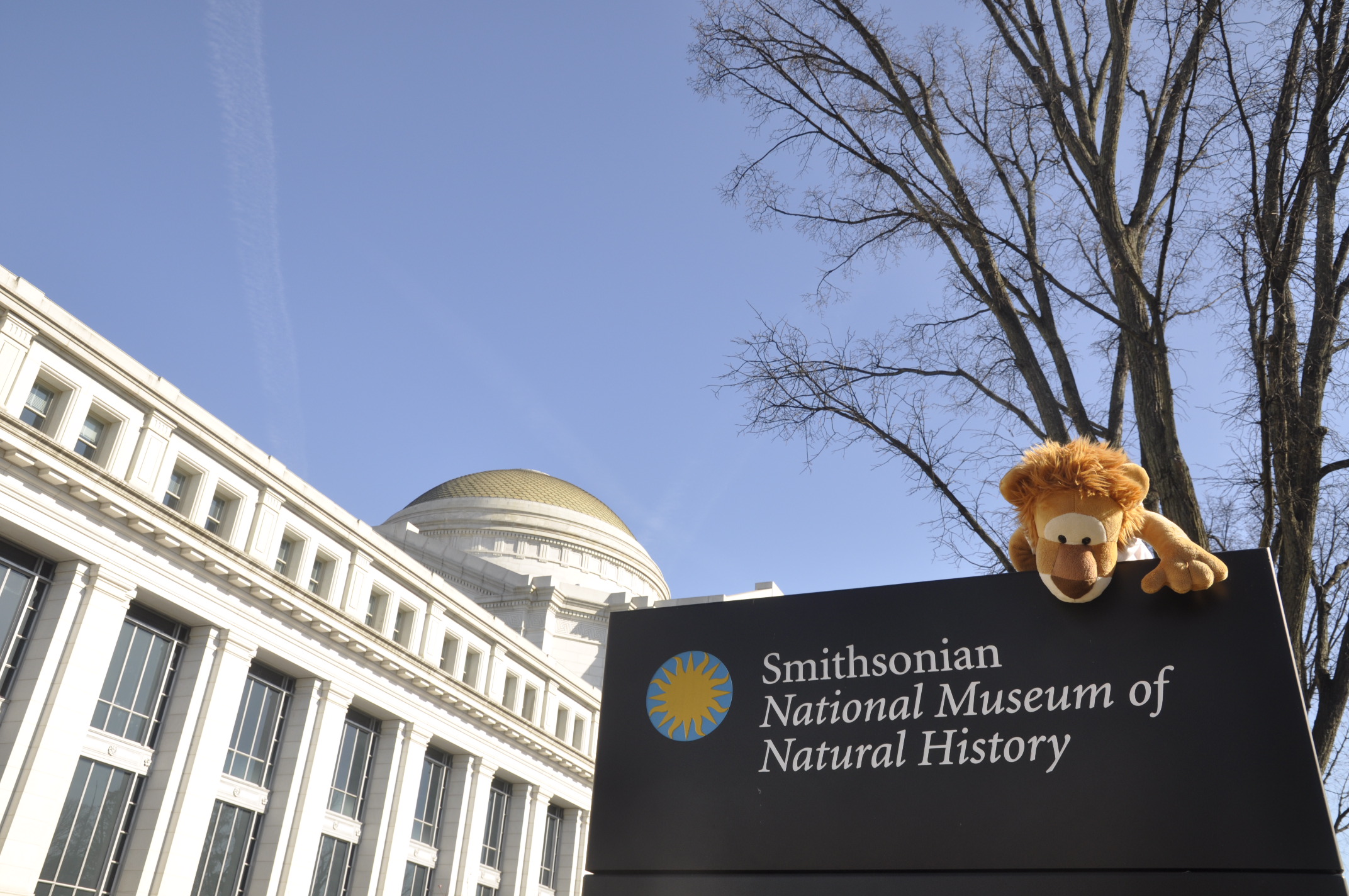 Wat nu?
CC-BY Ria Jacobi
25
Wat moet er gebeuren?
Formuleer een open policy op nationaal en instellingsniveau
Realiseer een platform voor delen en hergebruiken van open leermaterialen
Realiseer meer efficiency door standaardcursussen voor deficiëntie aanpak
Realiseer duurzame ondersteuning voor docenten
Realiseer duurzame samenwerking tussen instellingen
26
Onderzoek: oproep
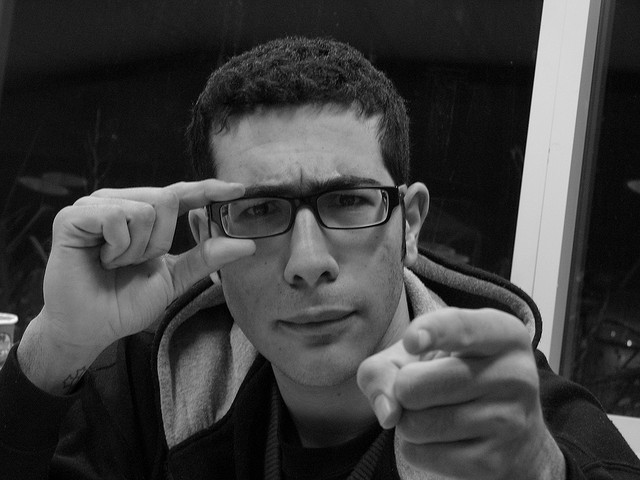 Stand van zaken publiceren en gebruik van OER en MOOC’s in het hoger onderwijs
Survey
Oproep voor deelname!
http://bit.ly/oer2015survey
27
Ian Bloomfield @ Flickr
Vragen?
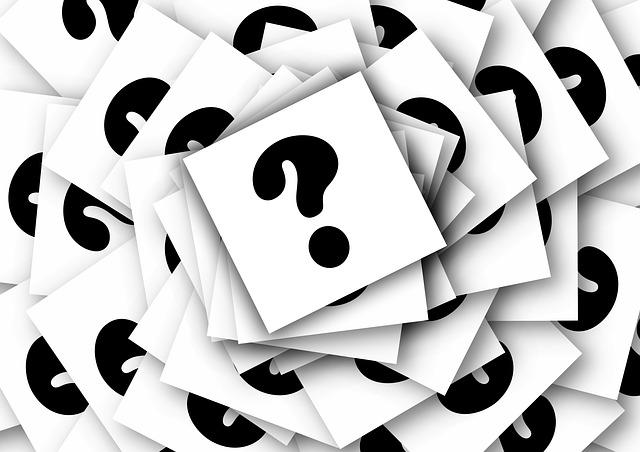 28
Dank u wel!
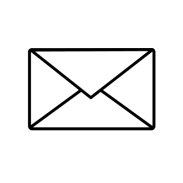 r.schuwer@fontys.nl
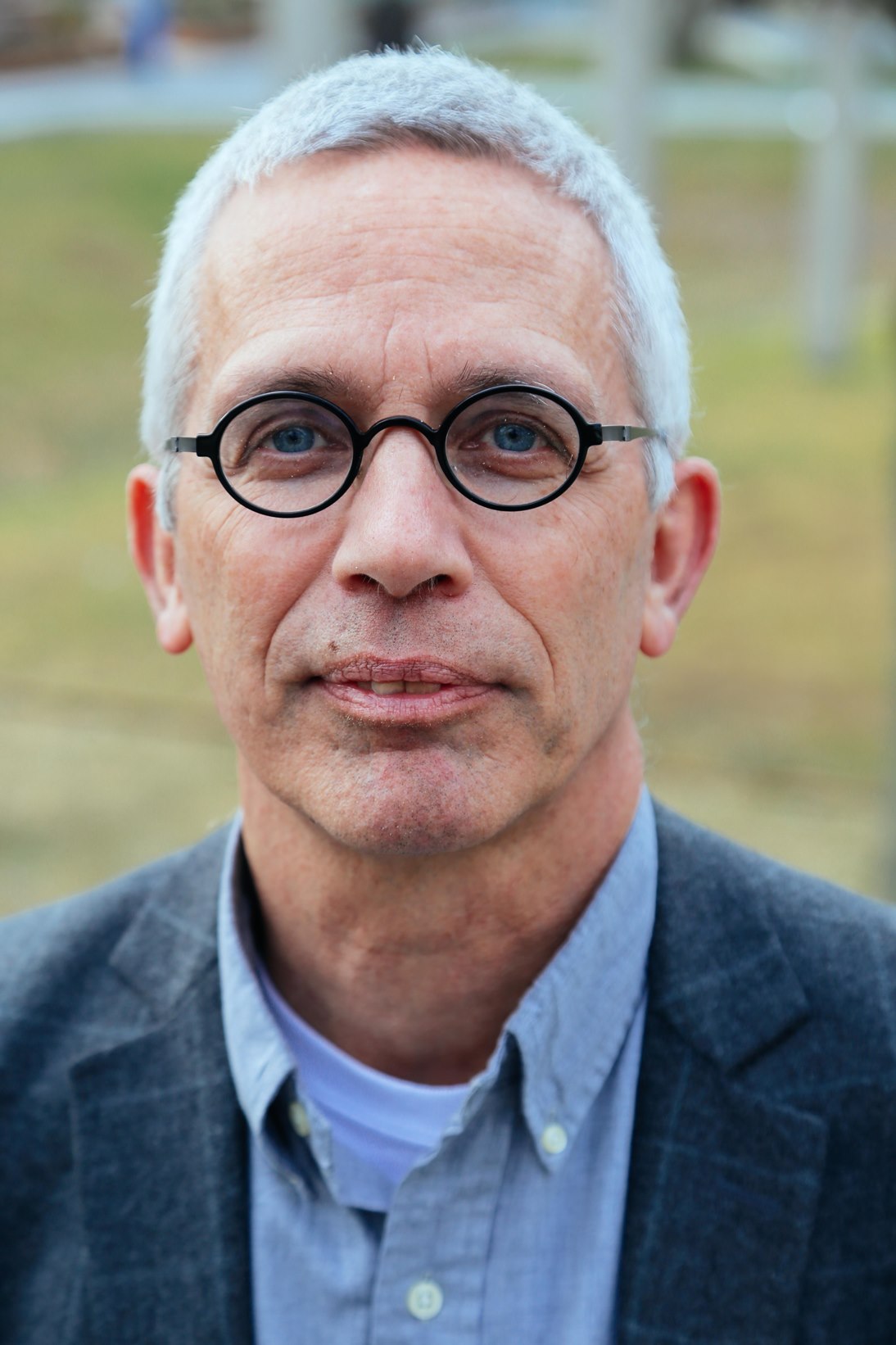 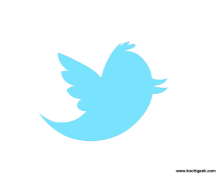 @fagottissimo
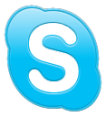 bassoonvenlo
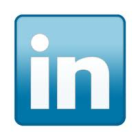 http://nl.linkedin.com/in/robertschuwer
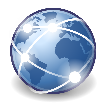 robertschuwer.nl
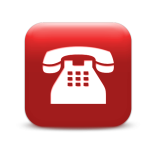 +31 - 6 1446 9300
29